PERCHE’ I “GENDER GAPS” NELLA RICERCA:  evidenze E CAUSE
SINTESI DELLE RICERCHE 
Benedetta Magri, itcilo
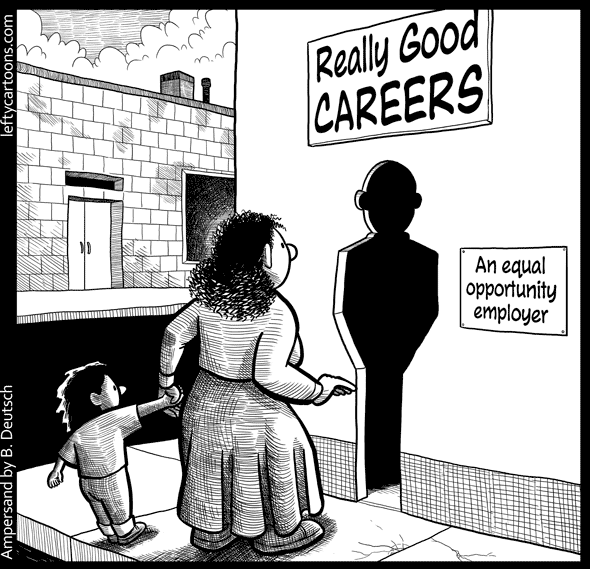 Pari opportunità?
Gli stereotipi , i ruoli di genere, la leadership
L’ESPERIENZA E LA RICERCA CI dicono che…
“Donne” e leadership: connubio difficile

Essere “assertive” non è femminile

Lo “scienziato” è maschio, nell’immaginario collettivo

I concetti di “eccellenza” e di “merito” sono autoreferenziali e non scevri da condizionamenti, anche di genere…

… in Spagna, statisticamente un uomo ha più del doppio di possibilità di diventare prof. ordinario di una omologa donna (Ist. Mujer, 2014)
[Speaker Notes: Bastilla, e. J. , Bernard, S. (2010) The paradox of meritocracy in organizations. Administrative Science Quarterly December 019
Merito percepito come categoria maschile
Svantaggio femminile aumenta in istituzioni di eccellenza.]
Sesso o genere?
Natura o cultura?
Assoluto o  relativo?
Innato o appreso?
Determinato o llibero?

Binario o molteplice? 

Uovo o gallina?
[Speaker Notes: Mostrare il genderbread per spiegare differenza tra sesso, identità sessuale, identità di genere, orientamento sessuale….]
Pregiudizi inconsci
Una scienziata con figli è percepita come meno competente di uno scienziato che ha figli
La “minaccia dello stereotipo” può peggiorare la qualità delle prestazioni
Auto-svalutazione, auto-esclusione: 
Si sceglie ciò che ci pare socialmente accettabile, non ciò che ci interessa davvero
Ambienti poco “accoglienti”
[Speaker Notes: dri.
Correll, S., Benard, S., & Paik, I. (2007). Getting a Job: Is there a Motherhood Penalty? American Journal of Sociology, 112 (5), 1297-1338.
Vedi bibliografia Londa Schiebinger 
Stereotipi classici = leadership, cura, maternità, forza, resistenza – attivo vs passivo (queste sono più legate al mondo dell’industria…)]
Tanti piccoli ostacoli
…Fanno una montagna

Svantaggio cumulativo

Effetto “Matteo” e effetto “Matilda” 



Robert K. Merton, The Matthew Effect in Science (PDF), in Science, 159 (3810), 1968, pp. 56–63
[Speaker Notes: Matilda Effect 
From an analysis of more than a thousand research publications from the years 1991-2005, it was shown that male scientists more often cite the publications of male authors than of female authors.[3] In 2012, two female researchers from Radboud University Nijmegen showed that in the Netherlands the sex of professorship candidates influences the evaluation made of them.[4] Similar cases are described in an Italian study [5] corroborated further by American and Spanish studies.[6][7]
Swiss researchers have indicated that mass media ask male scientists more often to contribute on shows than they do their female fellow scientists.[8]
US male scientists still receive more recognition and awards compared with women scientists, despite similar achievements. This difference is diminishing. It was more pronounced in the 1990s than in the 2000s.[9]

 ^ Resnick, Brian (2016-07-07). "Nettie Stevens discovered XY sex chromosomes. She didn't get credit because she had two X's.". Vox. Retrieved 2016-07-07.
Jump up  ^ Silvia Knobloch-Westerwick; Carroll J. Glynn (2013), "The Matilda Effect—Role Congruity Effects on Scholarly Communication A Citation Analysis of Communication Research and Journal of Communication Articles", Communication Research, Sage Publ., 40 (1): 3–26, doi:10.1177/0093650211418339
Jump up  ^ Marieke van den Brink; Yvonne Benschop, "Gender practices in the construction of academic excellence: Sheep with five legs", Organization, 19 (4): 507–524, doi:10.1177/1350508411414293
Anne E. Lincoln; Stephanie Pincus; Janet Bandows Koster; Phoebe S. Leboy (2012), "The Matilda Effect in science: Awards and prizes in the US, 1990s and 2000s", Social Studies of Science, 42 (2): 307–320, doi:10.1177/0306312711435830]
[Speaker Notes: ^ a b Pauline Rose Clance e Suzanne A. Imes, The imposter phenomenon in high achieving women: Dynamics and therapeutic intervention. (PDF), in Psychotherapy: Theory, Research & Practice, vol. 15, nº 3, 1978, pp. 241–247, DOI:10.1037/h0086006. URL consultato il 19 febbraio 2015.]
Agiscono a vari livelli
Sia le donne che gli uomini sono più propensi ad assumere un candidato uomo di una candidata donna, a parità di curriculum accademico
Anche gli studenti tendono a valutare i prof uomini come più competenti
Lettere di referenze che rafforzano idee stereotipe
I processi di valutazione “ristretti”, spesso basati su reti informali,  tendono a escludere le donne competenti
[Speaker Notes: Corrinne A. Moss-Racusin et Alia (2012) “Science faculty’s subtle gender biases favore male students”
127 professori di chimica, biologia e fisica hanno valutato due curriculum identici, diversi solo per il nome maschile o femminile, in modo diverso. 

Trix et al. (2003) Exploring the color of glass: Letters of recommendations for female and male candidates 

Lettere di referenze
Uomini: “stelle nascenti” Donne: “attente” “ottime docenti”
Uomini: eccellente, brillante, originale
Donna lavora molto
Amichevole
Bella 
Incredibilmente capace


Molte ricerche ILO su call back rate.]
2. Scienza e famiglia
Scienza e famiglia
Ostacoli alla mobilità, per le donne scienziato
Il conflitto delle “coppie a carriera doppia”, tipiche per le scienziate
Le donne ai vertici della carriera accademica hanno meno figli dei loro omologhi maschi
I padri co-responsabili subiscono discriminazioni
Gli orari della ricerca sono poco compatibili con gli impegni familiari
Le donne continuano a sobbarcarsi la gestione della casa
Molestie sessuali!!!
Che fare?
Livelli di azione
Macro : Leggi, politiche, politiche economiche , del lavoro e dela ricerca…

Meso: lavoro nelle istituzioni  cambiamento strutturale:
Nrome
Comportamenti
Cultura organizzativa
Capacità individuali

Micro: individui, famiglie, cultura
Azioni strutturali (1)
PIANI DI AZIONE INTEGRATI E CONCRETI

Raccogliere e analizzare i dati (sistematicamente)
Definire obiettivi, indicatori di risultato, risorse e responsabilità

Azioni possibili…. 
Rivedere le regole “neutre” in prospettiva di genere
Rendere i processi di selezione e valutazione più trasparenti , oggettivi, e scevri da pregiudizi di genere
Ridiscutere i criteri e i metodi di valutazione dell’ “eccellenza” e del “merito”
Ampliare  il raggio di ricerca dei candidati/e

Guida EIGE : 
http://eige.europa.eu/gender-mainstreaming/tools-methods/gear/obstacles-solutions
Azioni strutturali (1)
Vincere le resistenze: Rendere visibile l’invisibile… ovvero….. 

Valorizzare le competenze comportamentali e i nuovi bisogni della scienza post-accademica
Collaborazione
Comunicazione
Gestione delle differenze
Valorizzazione delle conoscenze collettive e dei metodi collaborativi di produzione di conoscenza
Azioni strutturali (2)
Prevenire l’auto-esclusione
Incoraggiare le e i “role model”
Mettere in questione l’ineluttabilità del conflitto tra lavoro e famiglia
Creare ambienti di lavoro favorevoli per chi ha famiglia:
Flessibilità
Sostegno alla conciliazione dei tempi
Carriera basata sui risultati non sulla vicinanza
Azioni strutturali (3)
Incoraggiare i padri responsabili
Creare banche del tempo

Sensibilizzare tutti e tutte sul tema dei pregiudizi inconsci
Promuovere una cultura della condivisione lavoro-famiglia
Aprire il dibattito sulle mascolinità e le femminilità
Valorizzare le differenze
AZIONI STRUTTURALI (4)
LA CULTURA ORGANIZZATIVA FORMALE E INFORMALE

Rendere visibile l’invisibile… ovvero….. 

Capire le resistenze
Vincerle con la consapevolezza e il paradosso….
B. Azioni “gender specific”
Azioni positive

Target, quote, misure di sostegno
Investire sui talenti femminili in una prospettiva di empowerment
Stabilire specifici programmi di “promozione” (Norvegia, USA),  dare sostegno alle attività di ricerca
Mentoring, informazione, reti, role models
Incoraggiare uomini nei ruoli di cura
3. Che ruolo per le singole persone?
https://implicit.harvard.edu/implicit/

Essere consapevoli degli stereotipi nascosti, o pregiudizi inconsci

Impegnarsi seriamente a superarli

E’ molto divertente
Tenere a bada gli stereotipi
Tutorial per le commissioni di selezione e valutazione di concorso
http://cerca.cat/en/women-in-science/bias-in-recruitment/

Superare la svalutazione inconscia della assertività femminile
https://www.youtube.com/watch?v=SEHi4yauhu8&t=2s
[Speaker Notes: Fundació Institució dels Centres de Recerca de Catalunya (I-CERCA):]
Consapevolezza di se’
Consapevolezza = esercitare in pratica il principio di realtà

C’è una realtà che non si vede: resta filtrata dalle nostre distorsioni cognitive, dalla stessa natura della nostra conoscenza razionale

Nessun sogno è proibito. Quali sono le idee preconcette che ci sussurrano “non puoi….” “non hai il diritto” “non piò…” non ha il diritto di…”
DONNE E POTERE
Si può parlare chiaramente dei propri obiettivi, e chiedere di poterli pianificare 

Chiedere non significa ottenere

Separare i comportamenti dalla persona
[Speaker Notes: Are you biased ? HR manager Kirsten Pressner


https://youtu.be/Bq_xYSOZrgU]
UOMINI E MASCOLINITà
Uscire dalla gabbia che definisce il mascolino come “non” femminile

Accettare e richiedere il diritto alla cura
ENTRARE IN UNA PROSPETTIVA DI CRESCITA
Cosa dice la “poliziotta” (o il poliziotto) che c’è in te?
Prendi atto del fatto che puoi scegliere se dar loro retta
Rispondi!!!
Accetta le difficoltà e i tuoi risultati in una prospettiva di crescita 
Se qualcuno ti ferisce, perché il suo gesto ti ha ferito? 
Guarda la ferita. Dov’è? Che cosa ti dice di te stessa?
Consapevolezza degli altri
Ascolto attivo

“Appreciative inquiry”

Usare cinque sensi, più uno

Ricordare le varie velocitò della mente

Ci sono molti modi di vedere la realtà : «accordarsi che si può essere in disaccordo»